Ħares lejn dawn l-istampi li ġejjin.  Imbagħad iddiskuti ma’ sħabek!
Kap 9 Lezzjoni 1
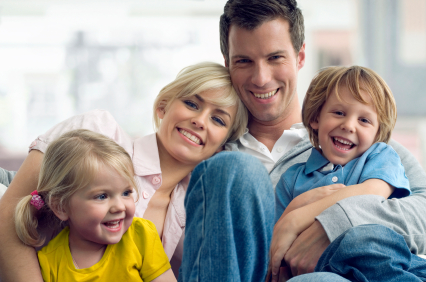 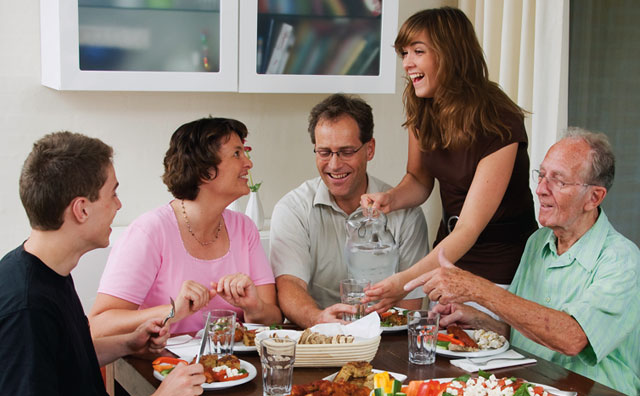 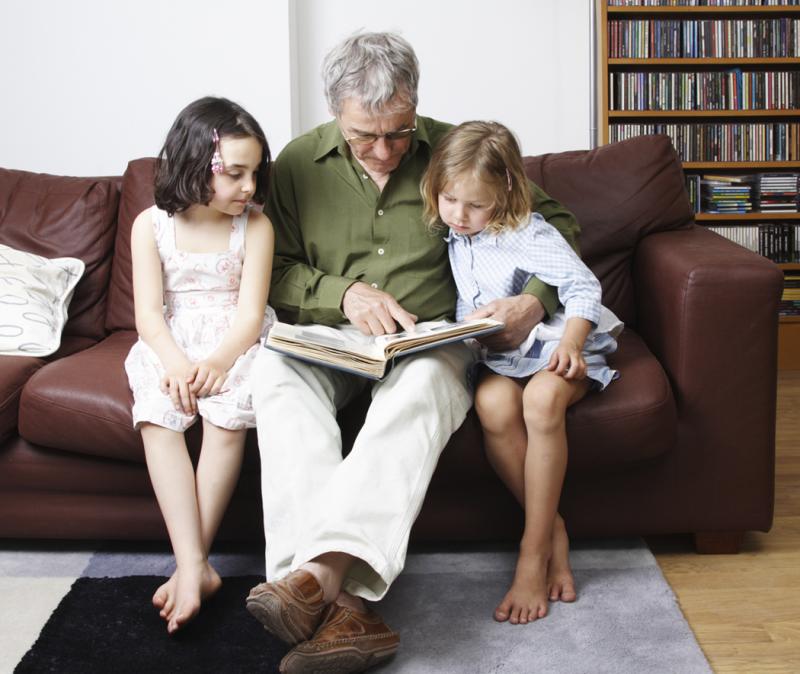 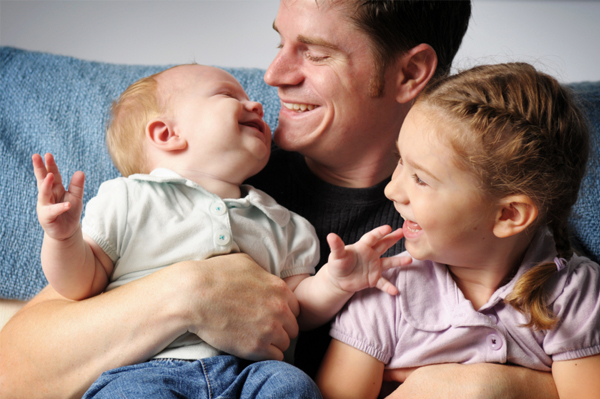 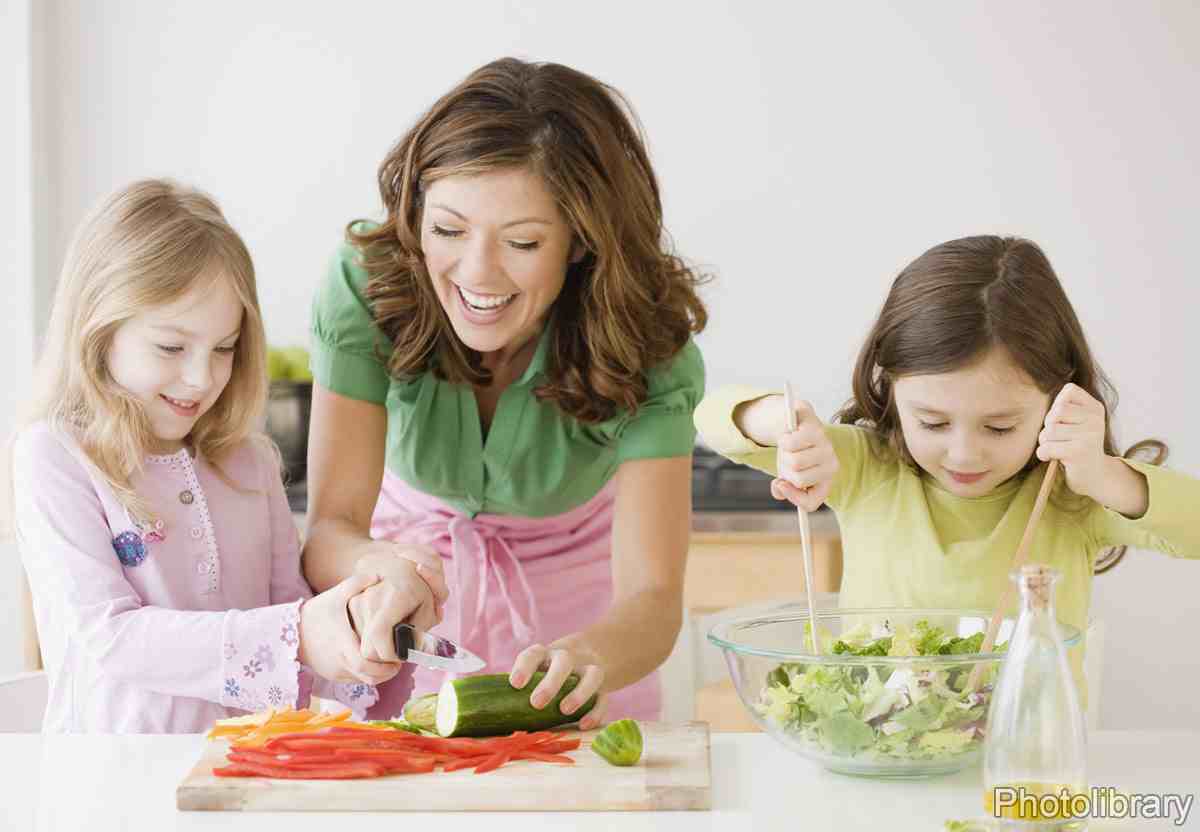 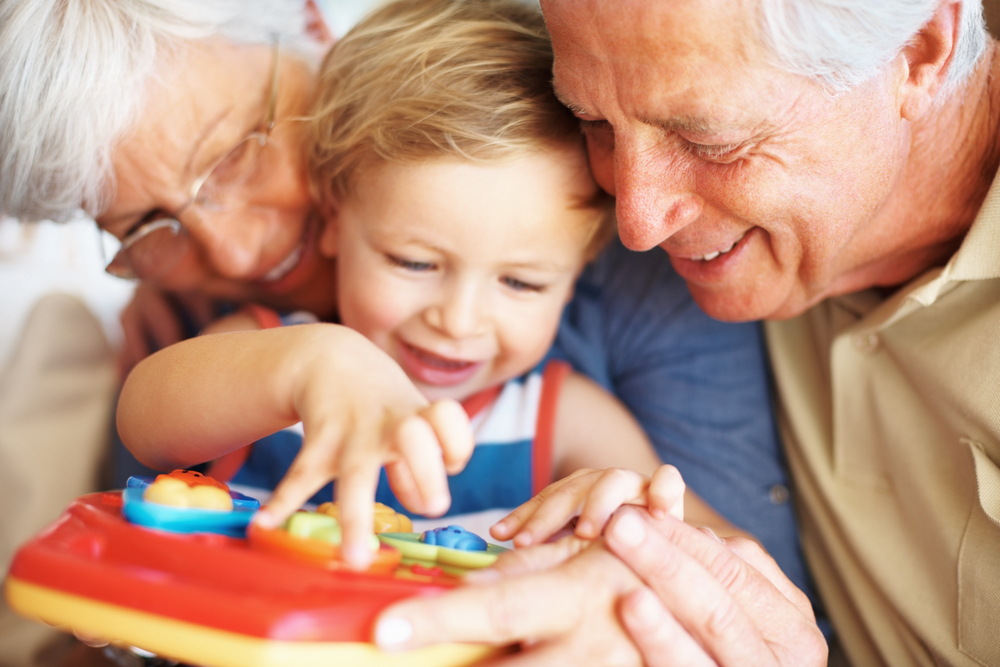 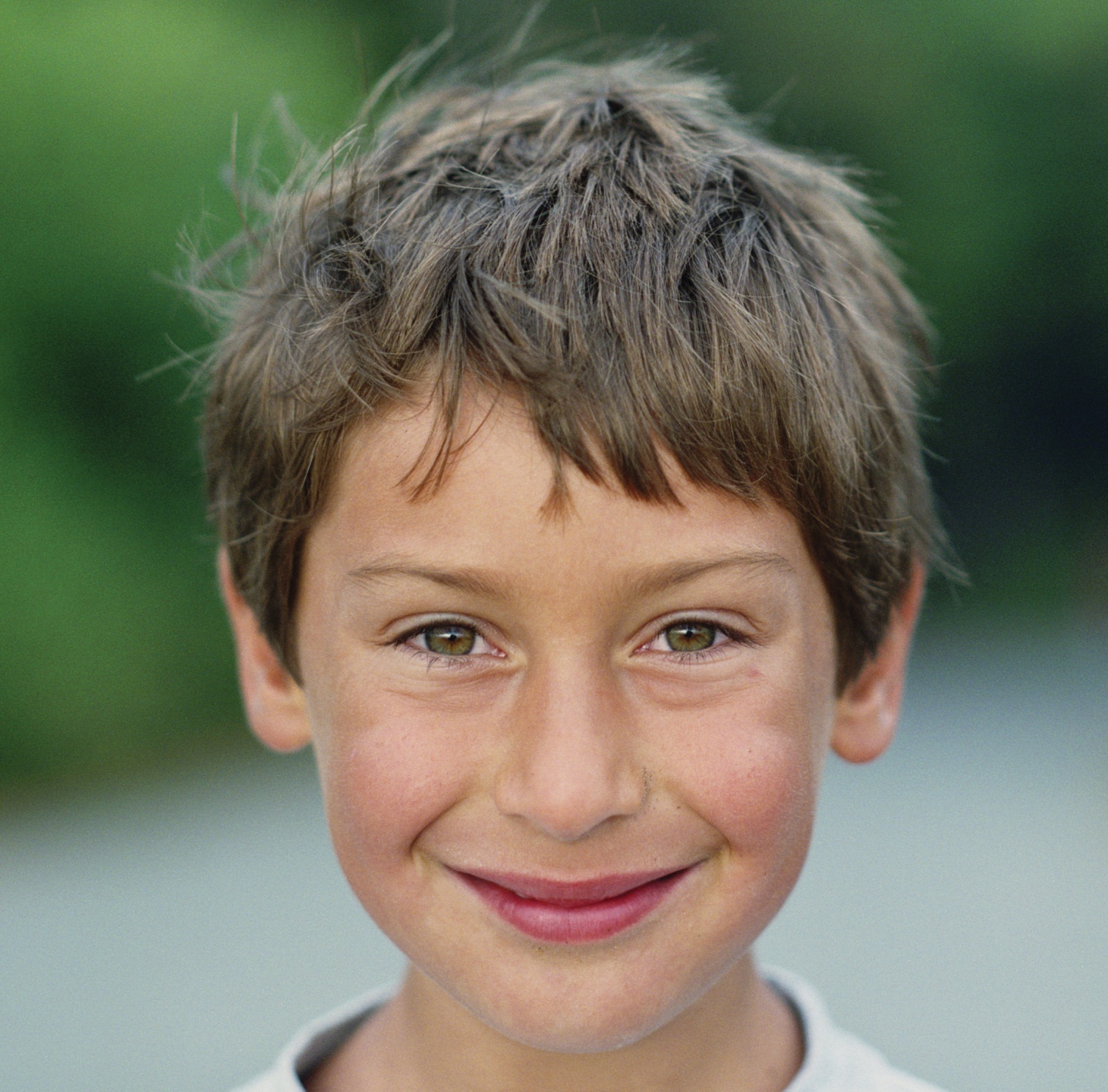